Puff pastry cheese twists. Makes about 10
Method:
Preheat oven to Gas 6/ 190ºC
Light a baking tray with baking paper.
Mix cheese, paprika and cayenne pepper together well.
Roll out puff pastry on a lightly floured surface to a square approx 20cm x 20cm
Brush with beaten egg, then sprinkle with cheese. Press cheese down so that it sticks to the pastry.
Cut pastry into strips about 2 cm wide.
Twist each of the strips all the way down their length.
Bake for about 15mins until puffed up and crisp on the outside.
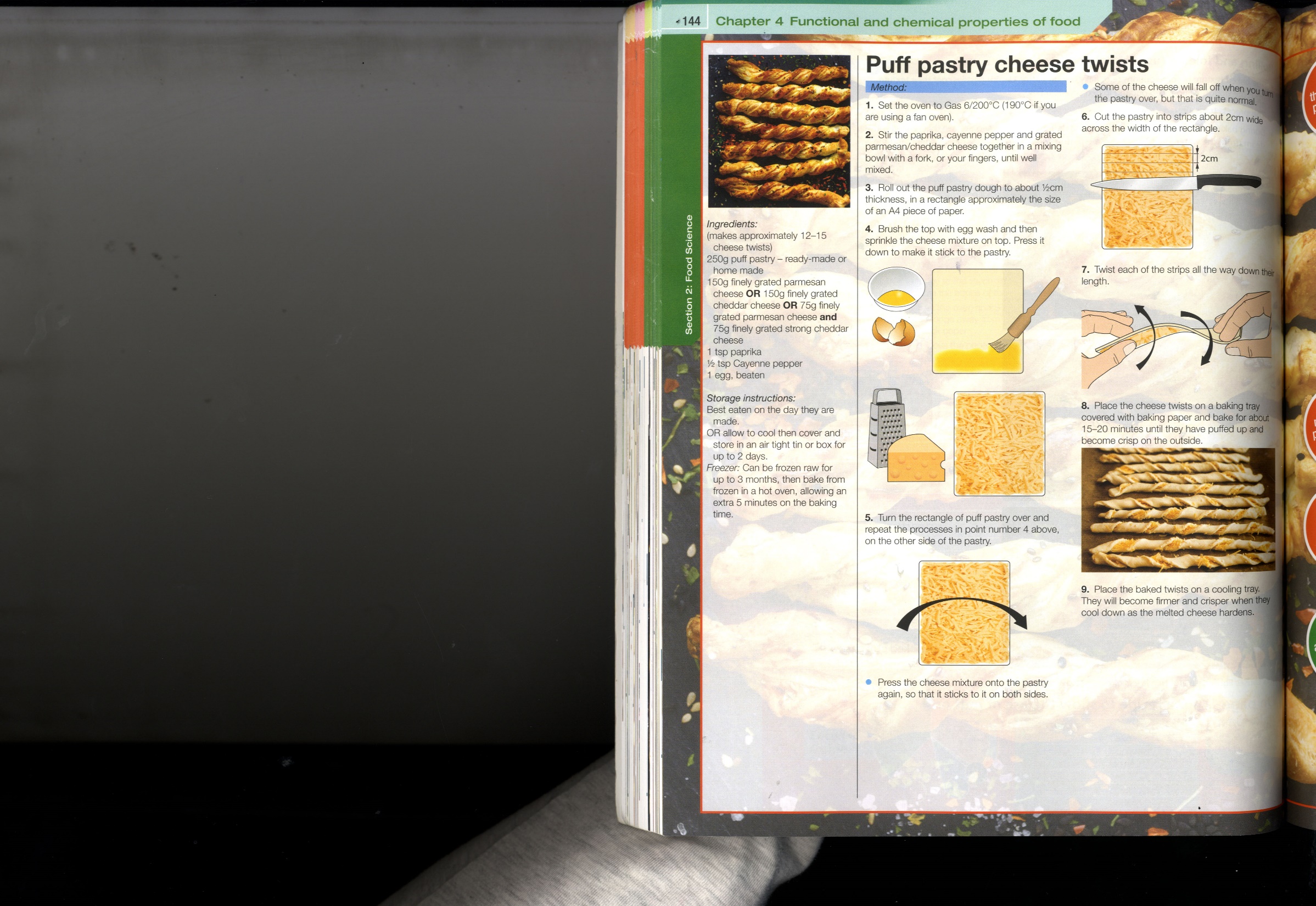 Ingredients:
150g puff pastry (Ready made or homemade)
75g grated cheese
½ tsp paprika
Pinch cayenne pepper
1 egg, beaten
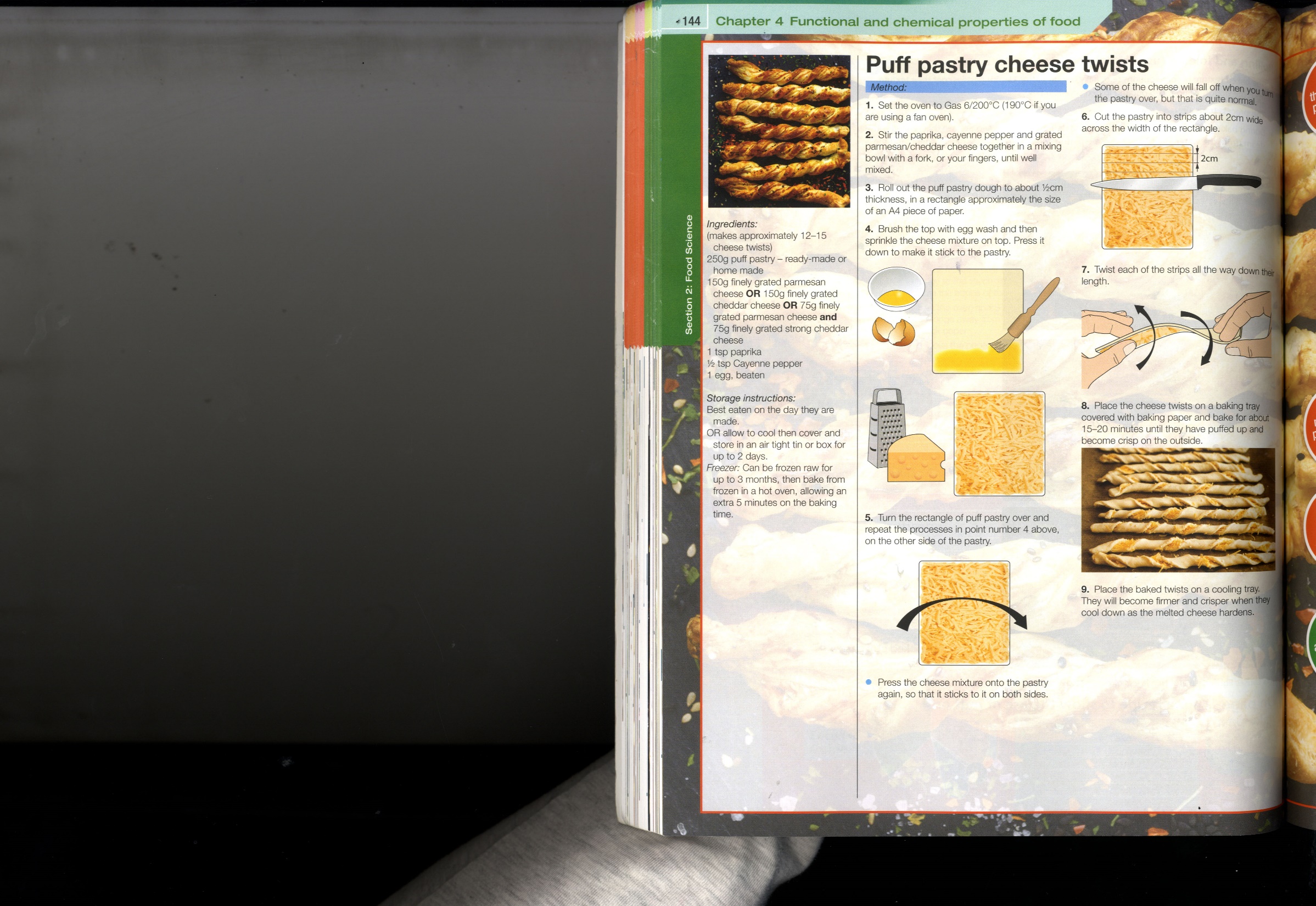 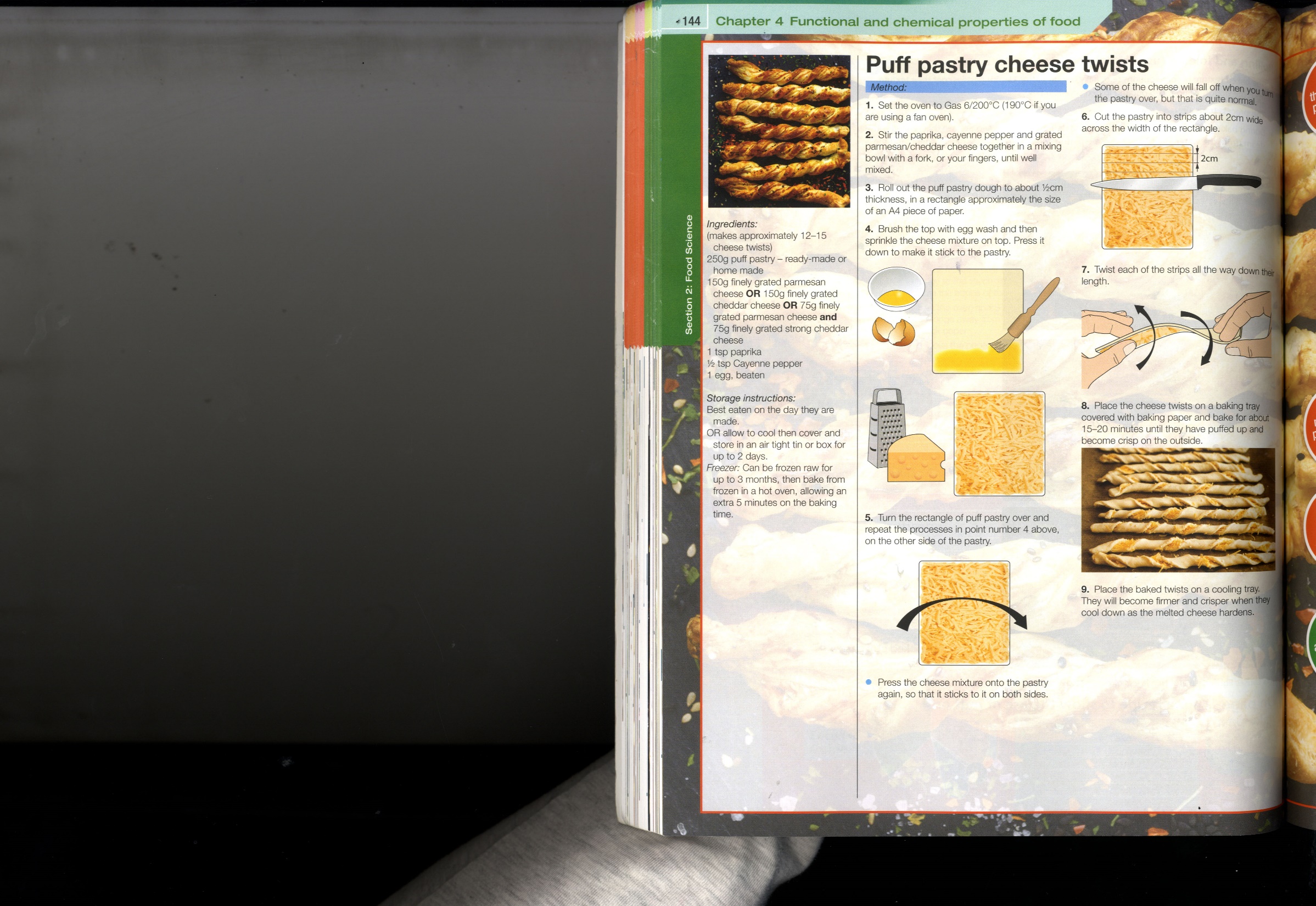 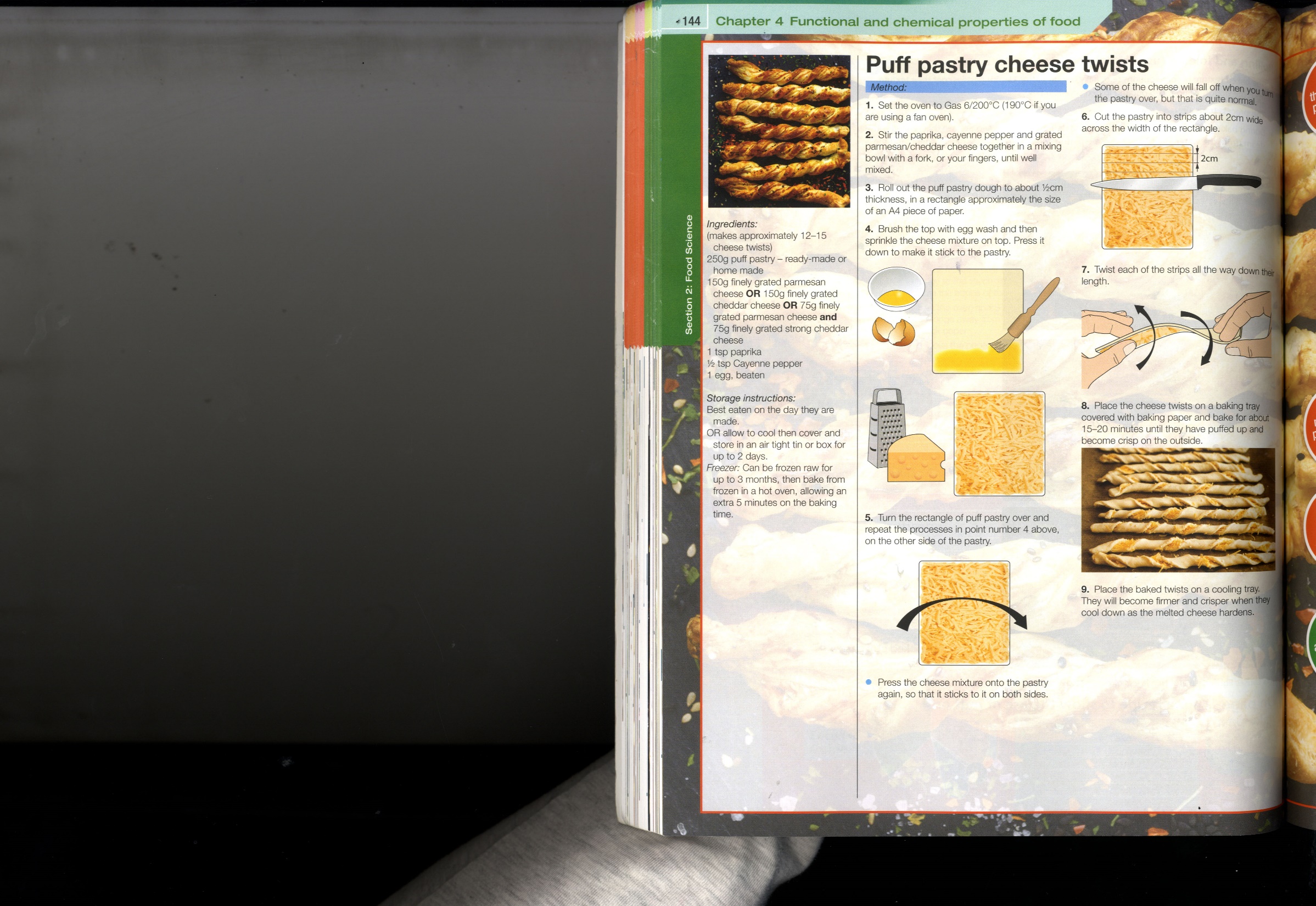 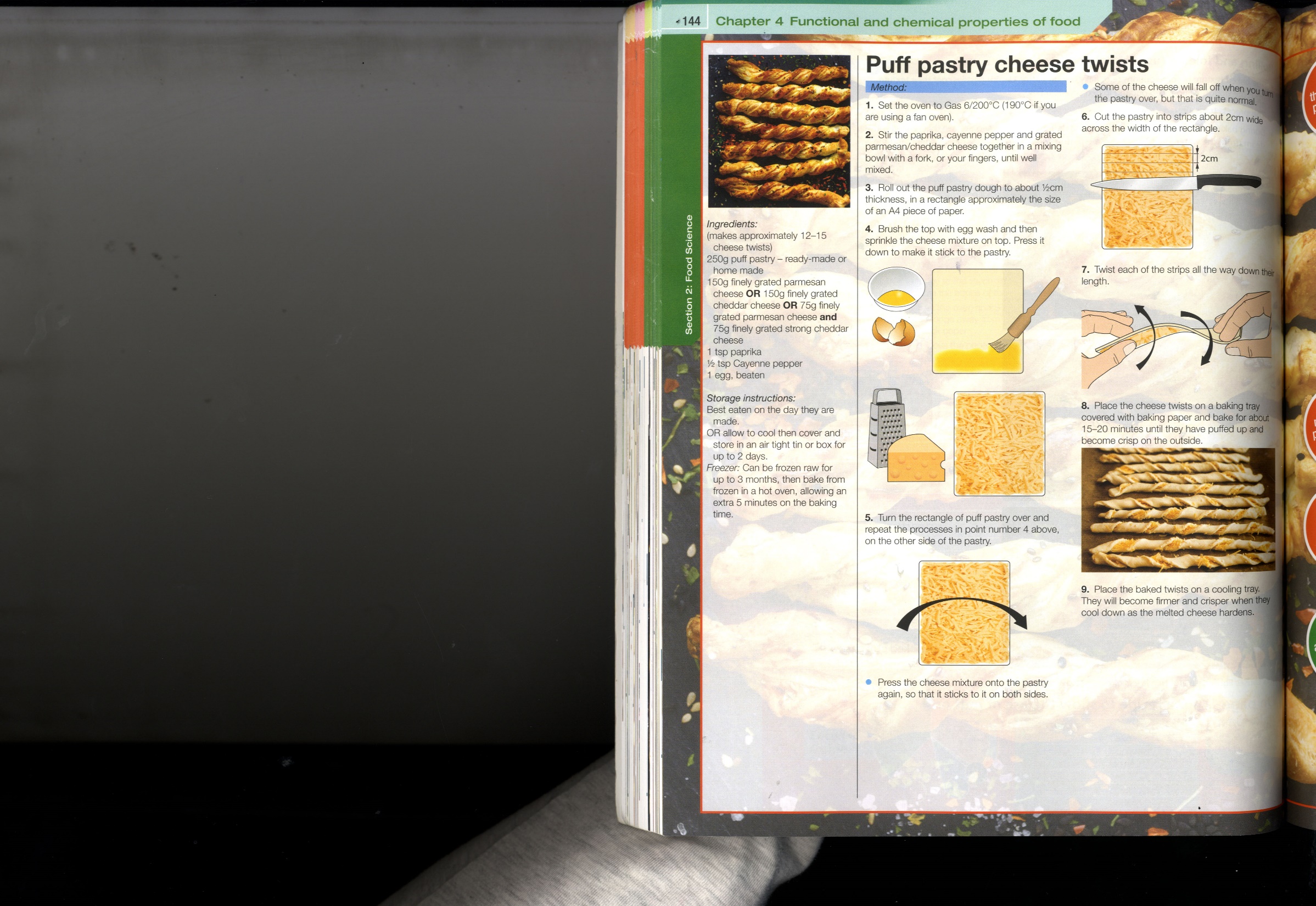